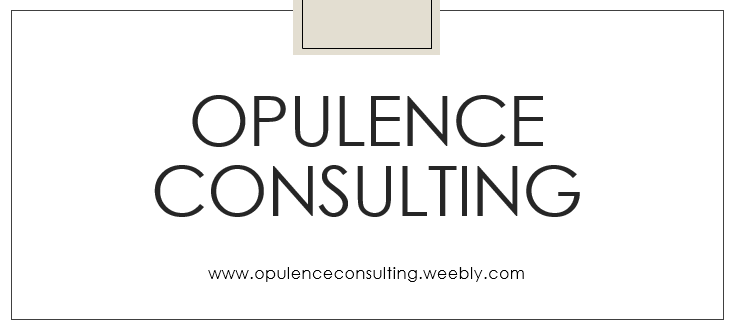 Problems

Data being stored in too many places. 

Wasted time scrubbing data. 

Too much time dedicated to splicing excel spreadsheets together.
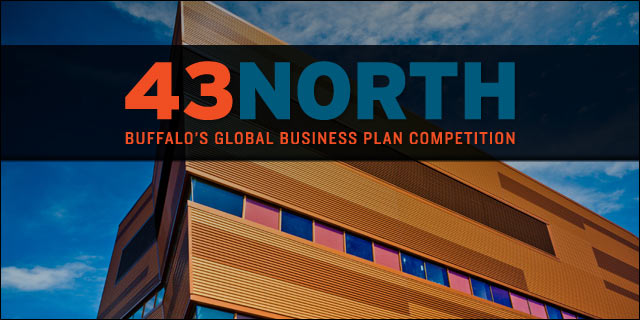 Opulence Website